YEAR 7-11 Physical Education
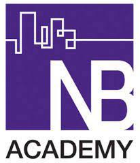 Reviewing performance in planning and leading a sports
session
Hosting a major sporting event
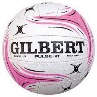 Provision for OAA in the UK
Plan, participate & evaluate  in OAA
R184: Contemporary issues in sport
The role of NGB’s
Lead a sports activity session
Role of sport values
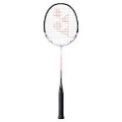 Destination Two – Continue studying PE/Sport at
 Level 3 as a Cambridge Technical in Sport and Play
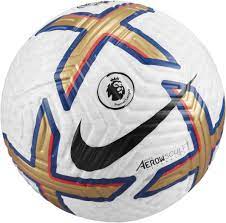 R187: Increasing awareness of outdoor and adventurous activities
Organising and planning a sports session
Issues that affect participation
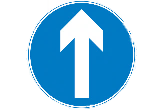 Equipment requirements for OAA
Technology in sport
Key components of performance
Tactical awareness
Applying practice methods
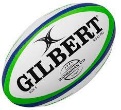 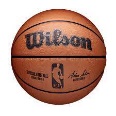 Accurate replication of skills
‘How can I use my knowledge of tactics to outwit my opponent/s?’
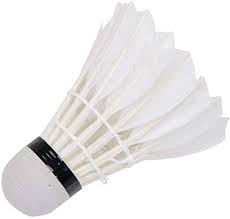 YEAR 10
YEAR 8
YEAR 11
YEAR 9
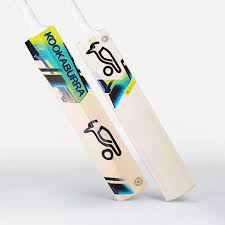 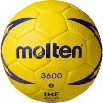 Skill development
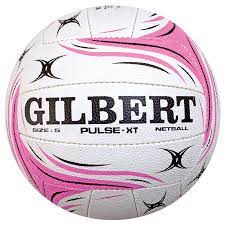 R185: Performance and leadership in sports activities
Effective Use of sporting terminology
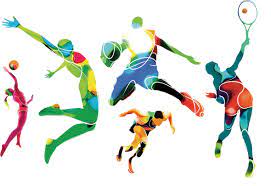 Skill & fitness assessment
Performance evaluation
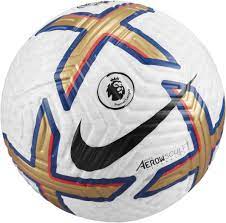 Performance improvement
Accurate replication of skills
Skill development
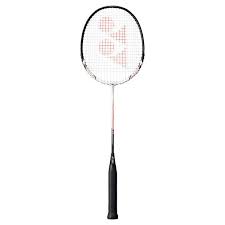 Components of fitness
Use of sporting terminology
Accurate replication of skills
Striking & fielding skills
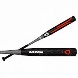 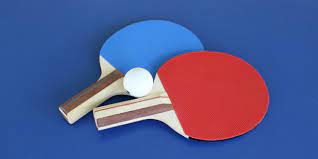 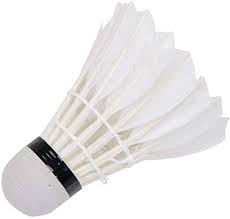 ‘How do I use my knowledge of the skills in a competitive situation effectively?
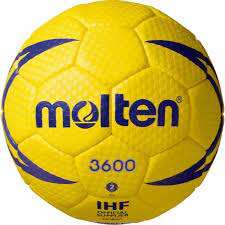 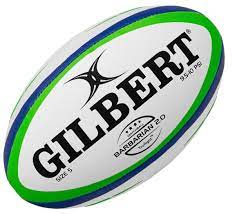 Analysis of performance
What is an effective performance?
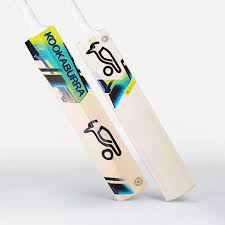 Components of fitness
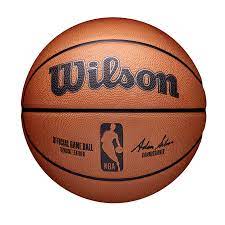 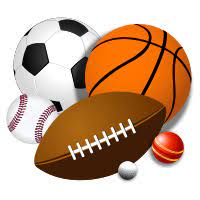 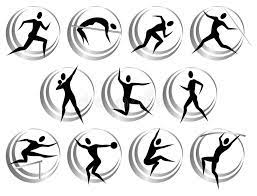 Extracurricular clubs & links
Outwitting an opponent
Skill & fitness assessment
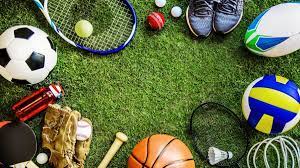 Accurate replication of skills
‘What is the key knowledge needed for each sport?’
Components of fitness
Use of sporting terminology
YEAR 7
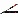 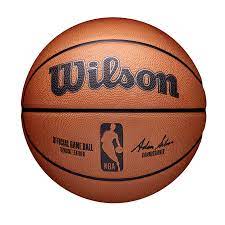 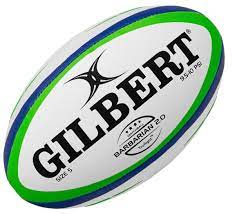 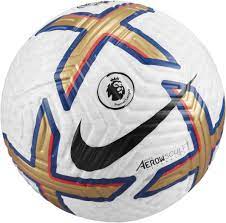 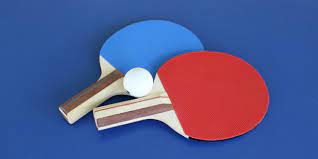 Skill development
Skill & fitness assessment
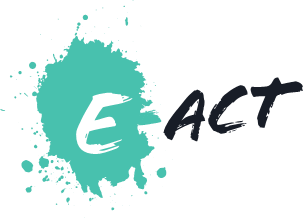 LEARNING JOURNEY